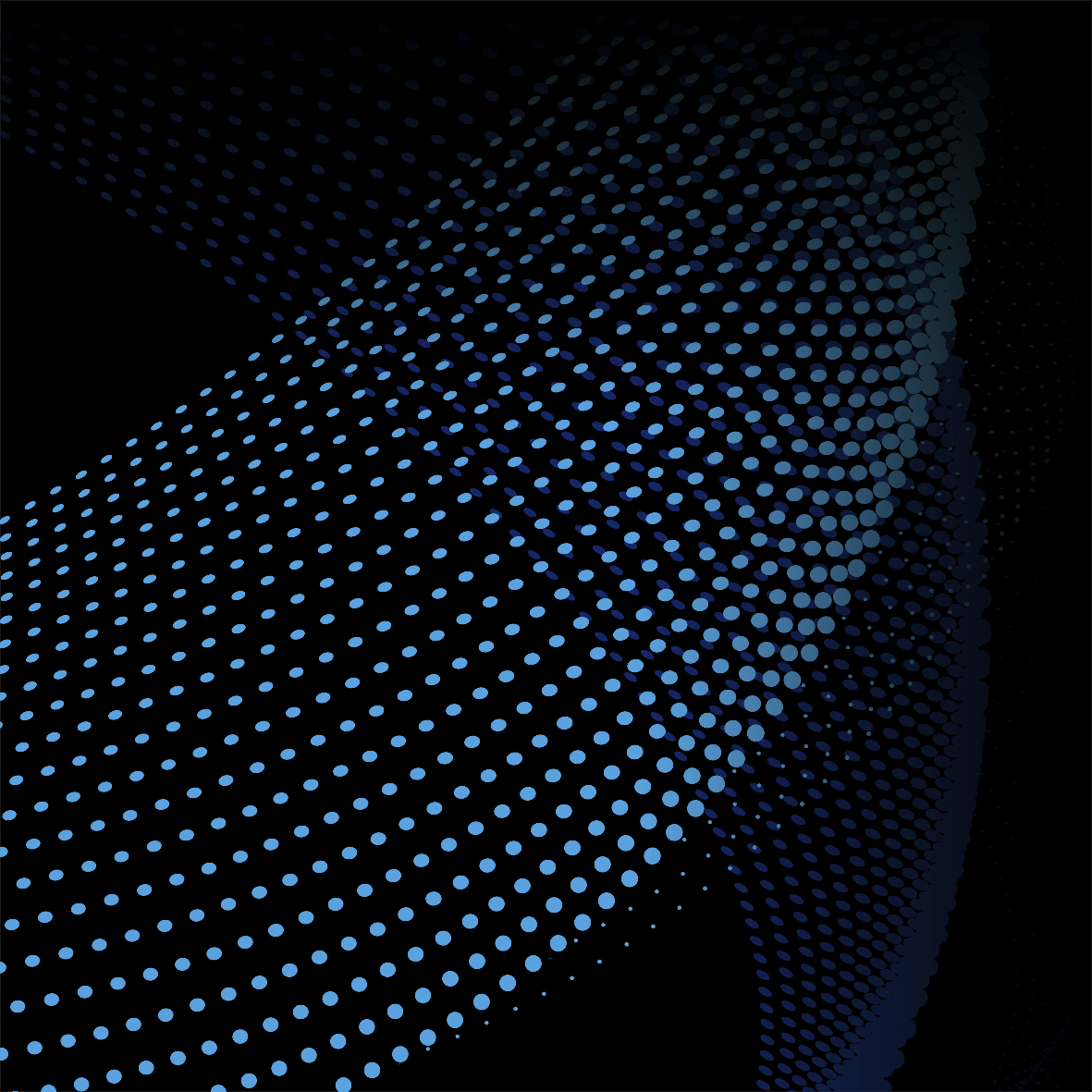 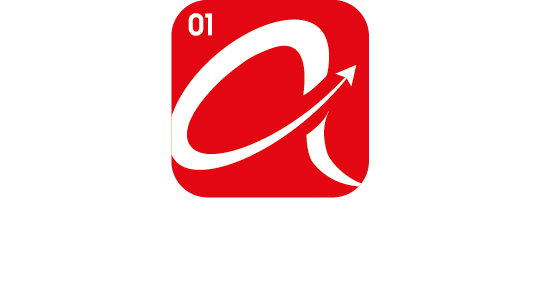 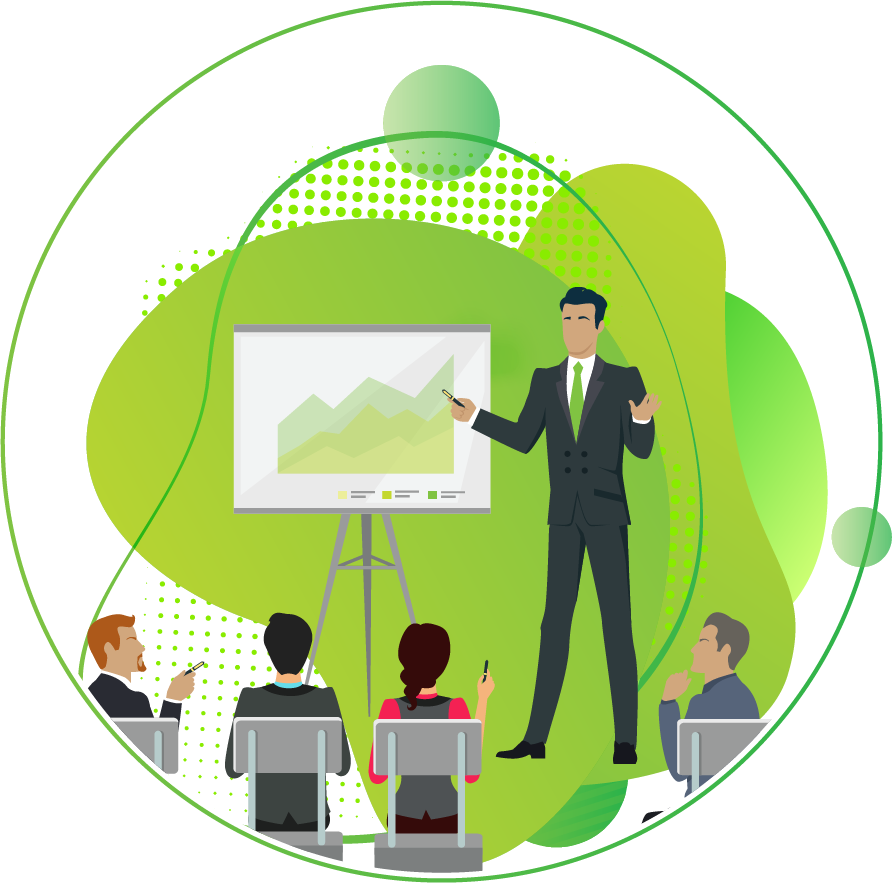 Piyasa Güncellemesi
Yeni Vergi Düzenlemeleri ve Ekonomik Görünüm
28 Kasım 2024
Adana Sanayi Odası
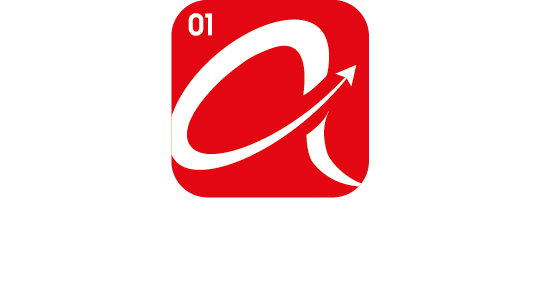 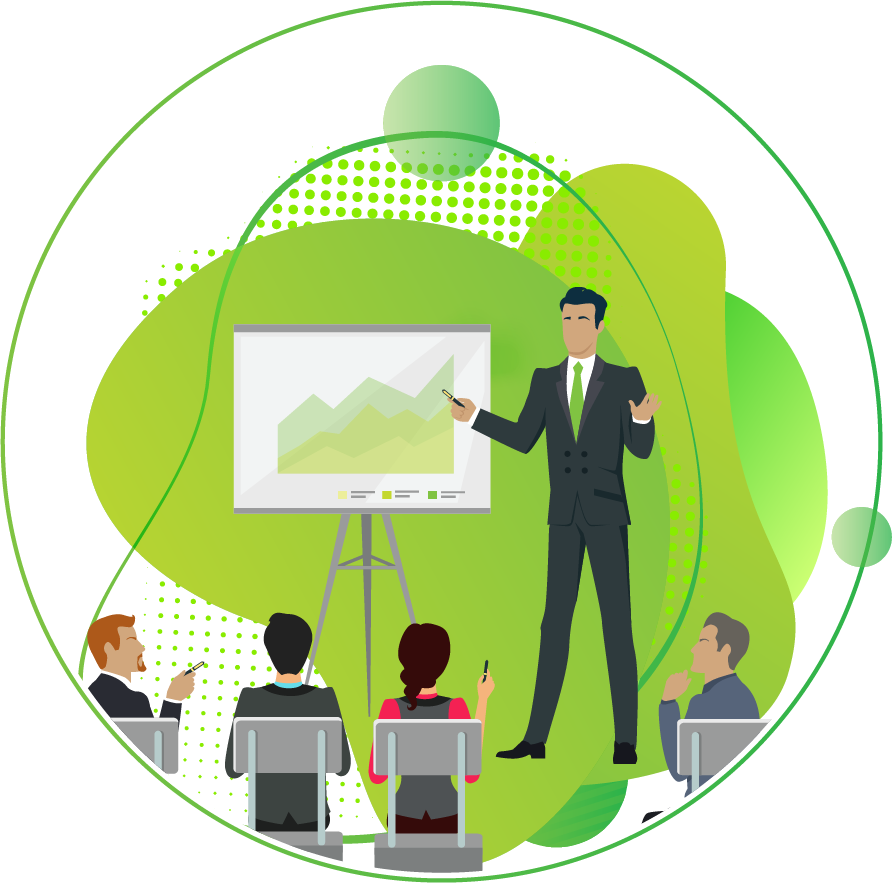